Комунальний заклад Острівська загальноосвітня школа I-III ступенівВеликоберезовицької селищної ради
Досвід роботи
практичного психолога 
Піщатін 
Лариси Богданівни
Тема:«Особливості формування навиків здорового способу життя школярів засобами інноваційних технологій»
Мета:розкрити шляхи формування в учнів навиків здорового способу життя засобами інноваційних технологій
Дана мета реалізується через ряд завдань:1) опрацювання методичної літератури з питань формування здорового способу життя учнів загальноосвітнього закладу;2) оволодіння сучасними технологіями профілактичної роботи в освітньому закладі, інноваційними формами та методами формування навиків здорового способу життя;3) забезпечення психологічної діяльності, педагогічно зорієнтованої на профілактику негативних явищ в учнівському середовищі;
4) формування в школярів навичок правомірної, безпечної та відповідальної поведінки;5) мотивувати школярів та учнівську молодь до здорового способу життя та позитивної соціальної орієнтації;6) cпівпраця з педагогами школи, надання їм рекомендацій для всебічного розвитку та успішної взаємодії з учасниками освітнього процесу. Психологізація педагогічного колективу через здійснення психологічної просвіти вчителів. Надання індивідуальних та групових консультацій згідно запиту та необхідності, що виникла;7) налагодження тісної співпраці педагогів, батьків, органів місцевого самоврядування, державних установ, громадських організацій.
Тренінгове заняття на тему: «Здоров’я та здоровий спосіб життя»
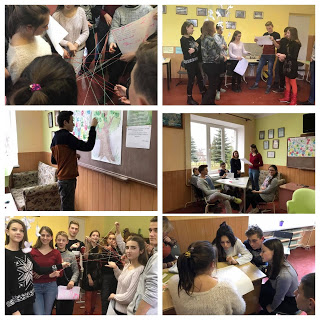 Тренінгове заняття на тему: «Діти в соцмережах.  Як не дати їм заплутатись?»
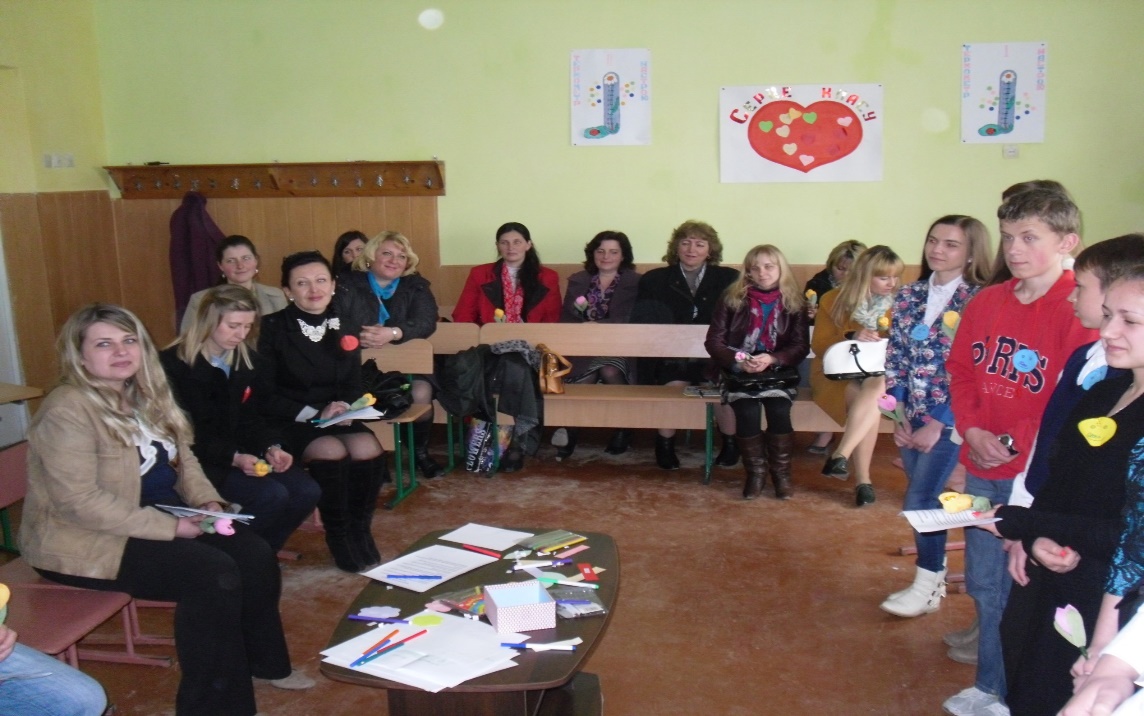 Проведення  тренінгового заняття на тему: « Обізнаний - значить  озброєний»
«Школа Лідера»
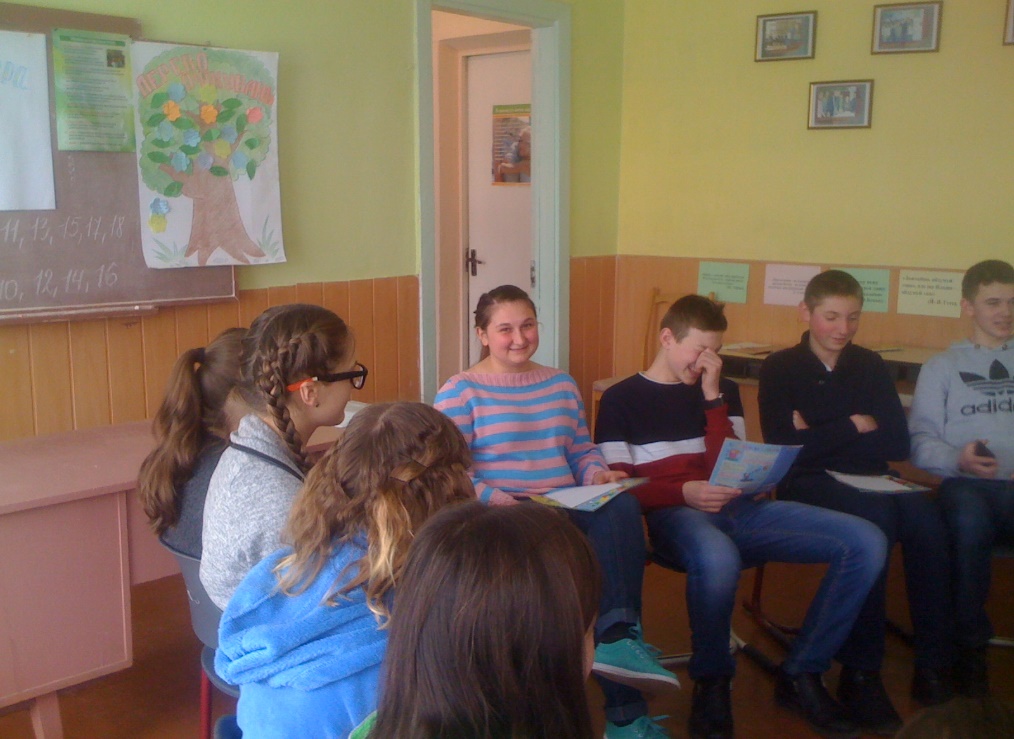 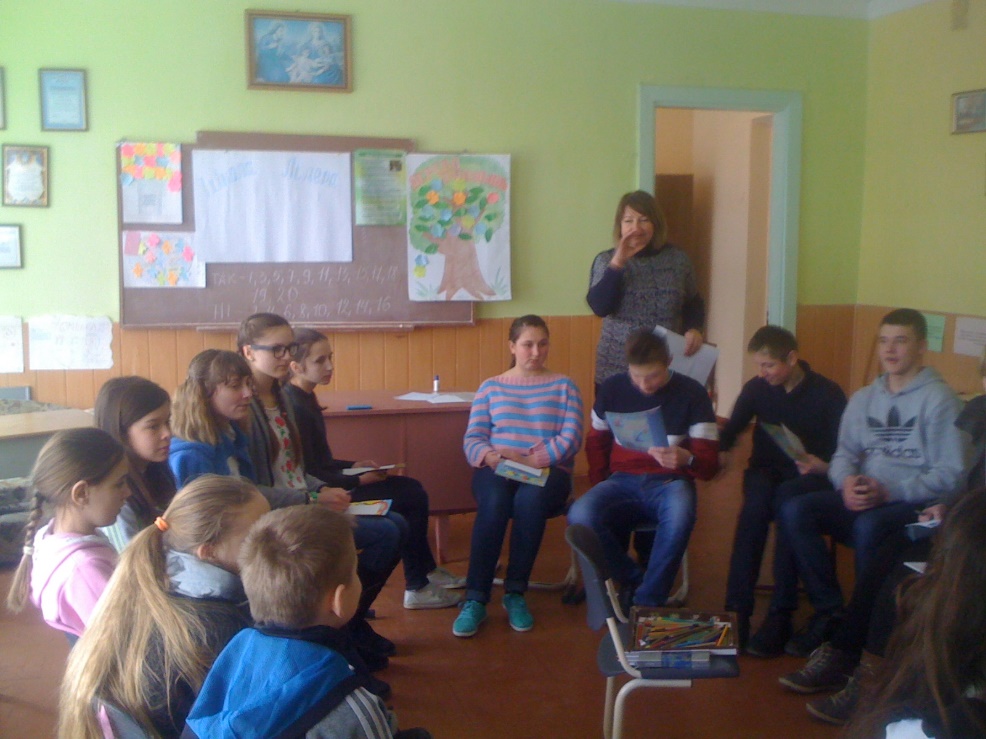 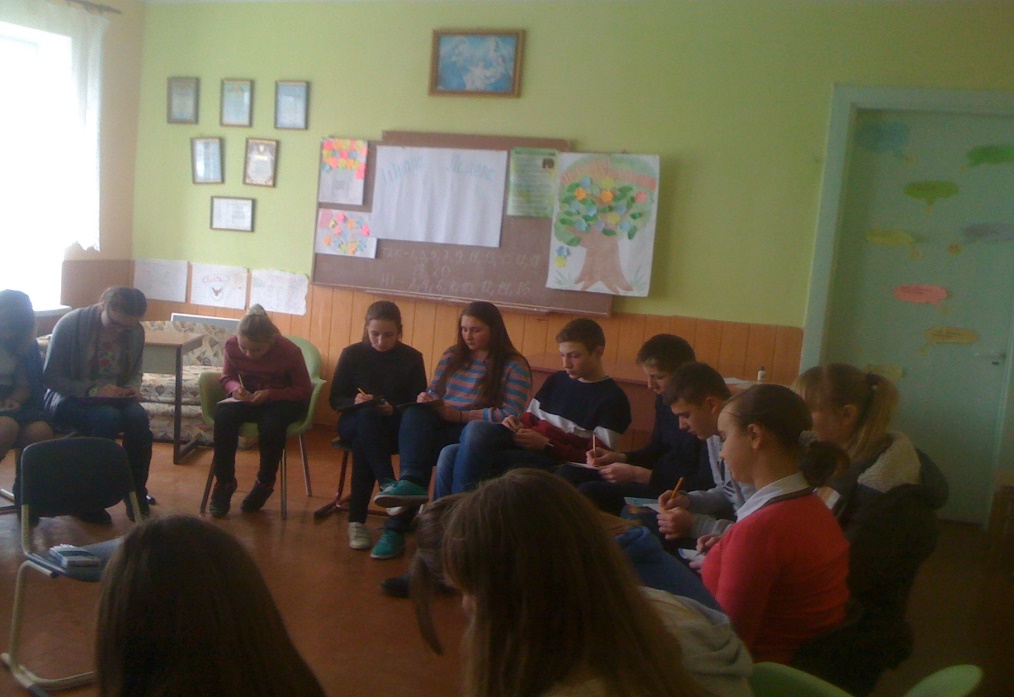 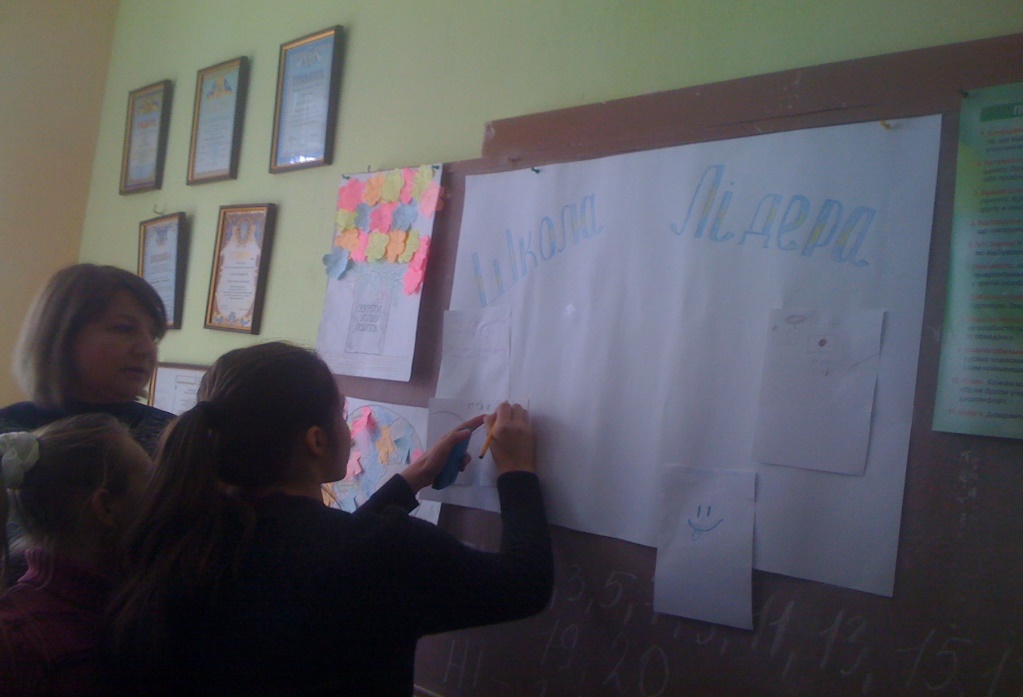 Тренінгові заняття  з батьками « Поведінка дітей- віддзеркалення поведінки батьків»
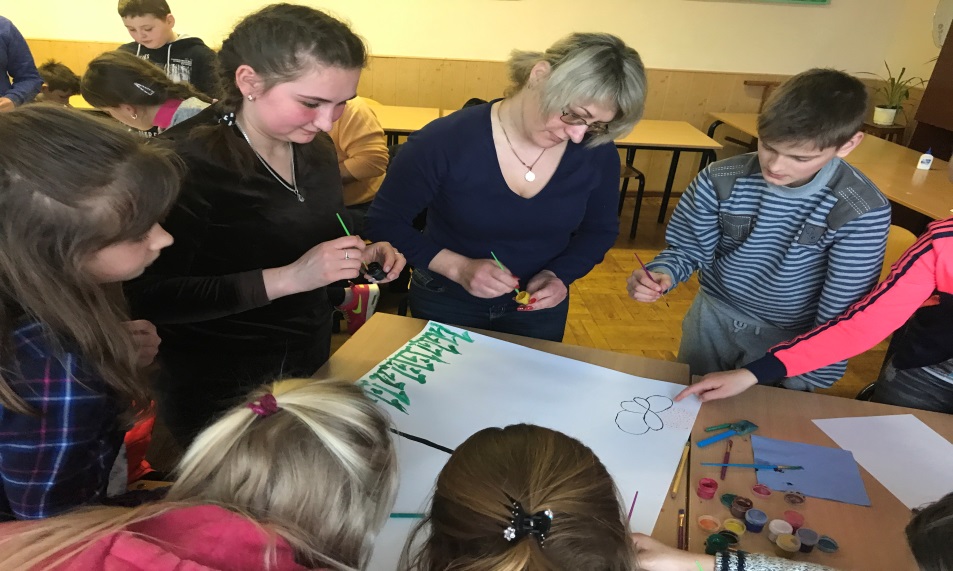 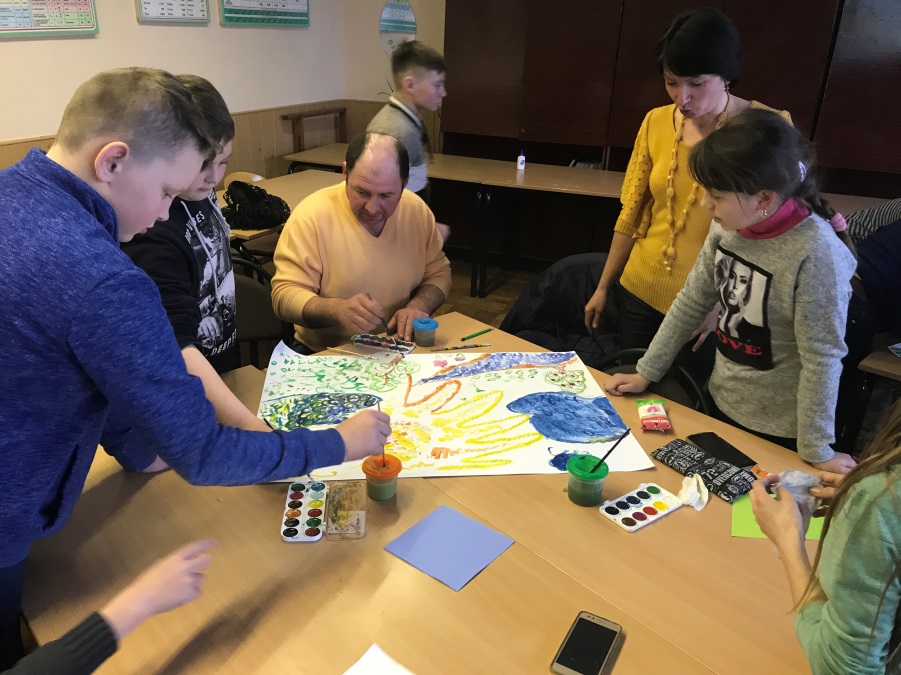 Формування фізичного здоров’я учасників освітнього процесу
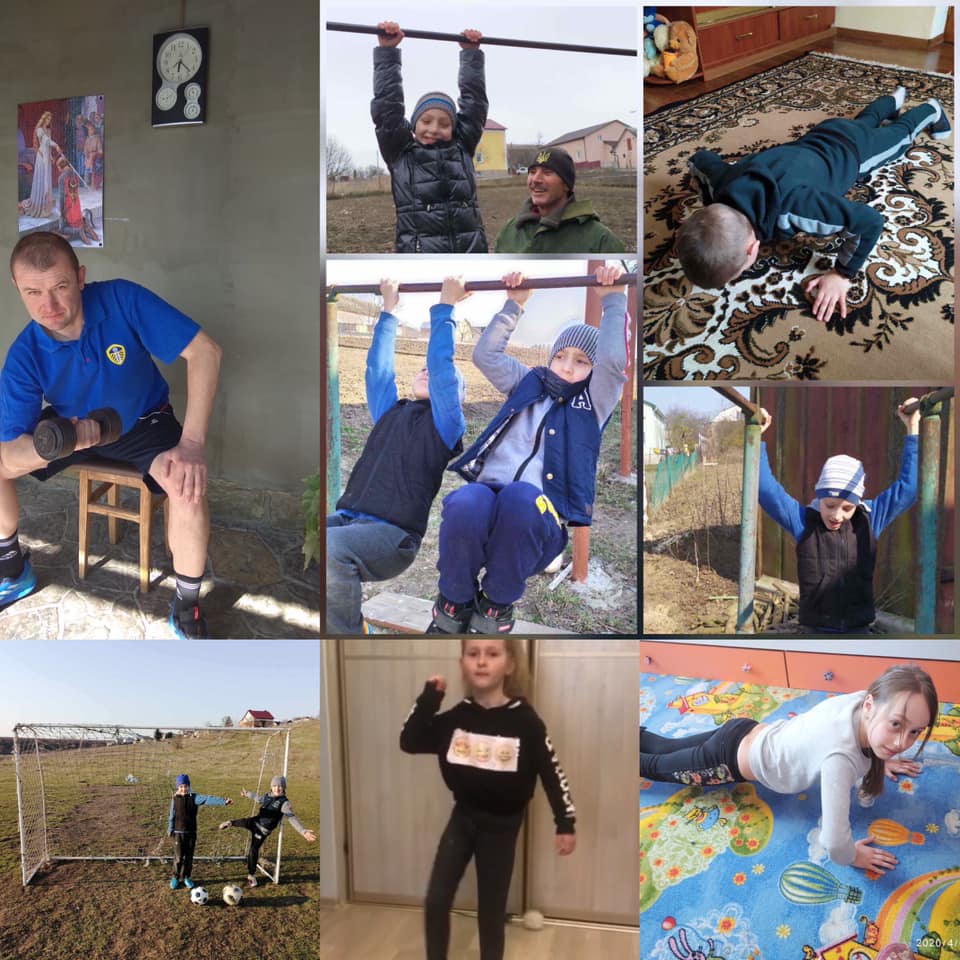 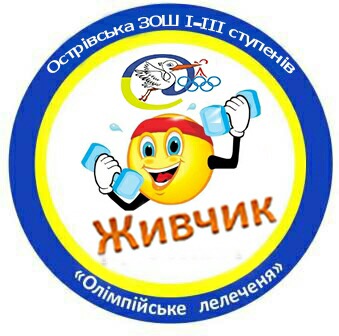 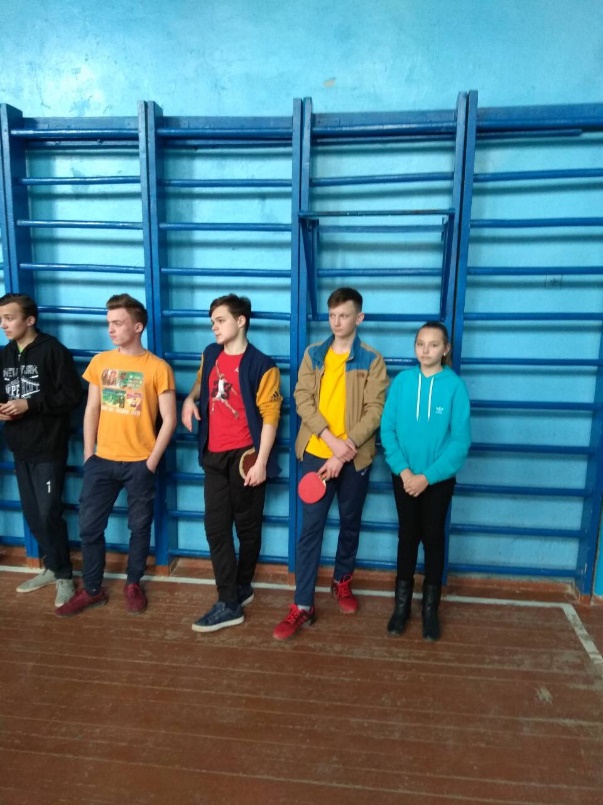 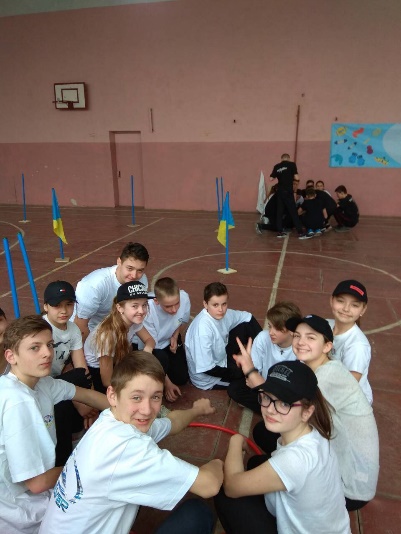 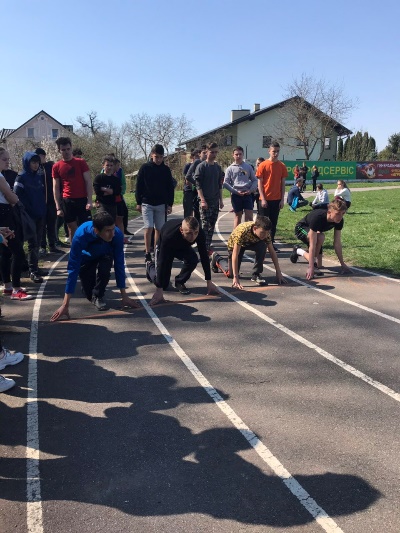 Формування репродуктивного здоров’я учнів
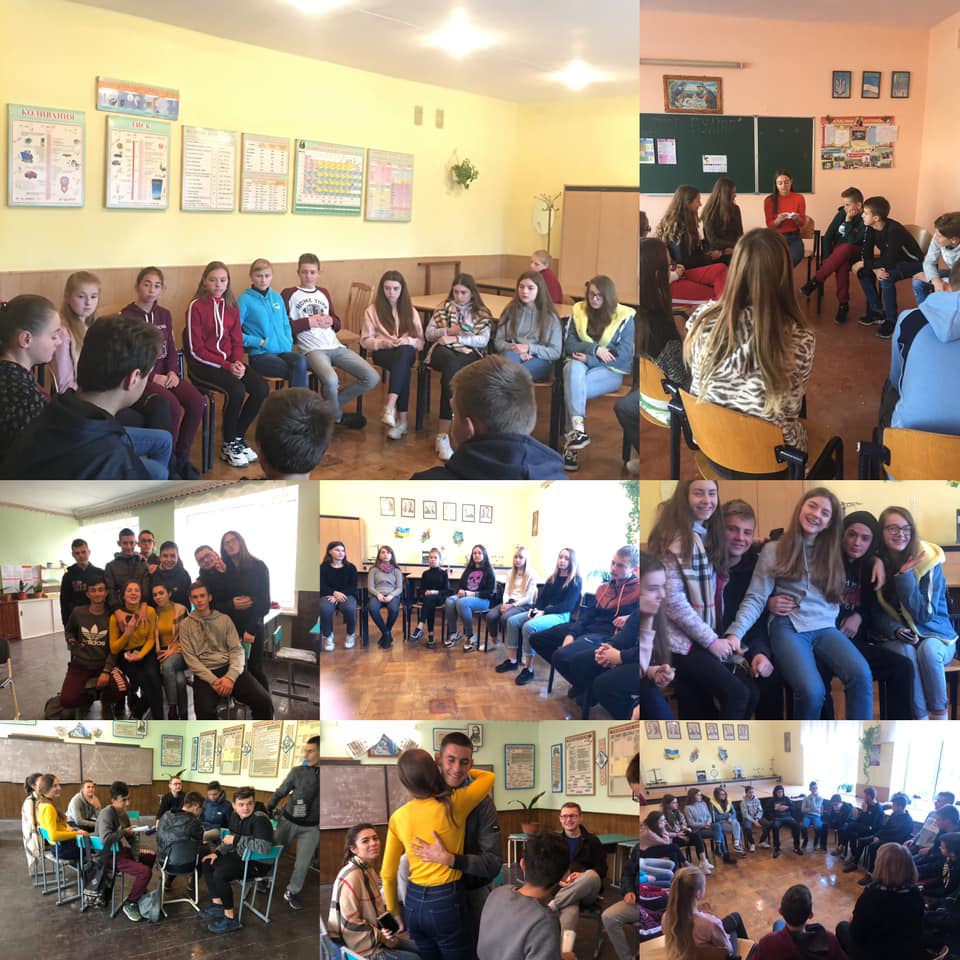 Заходи по збереженню психічного здоров’я учасників освітнього процесу
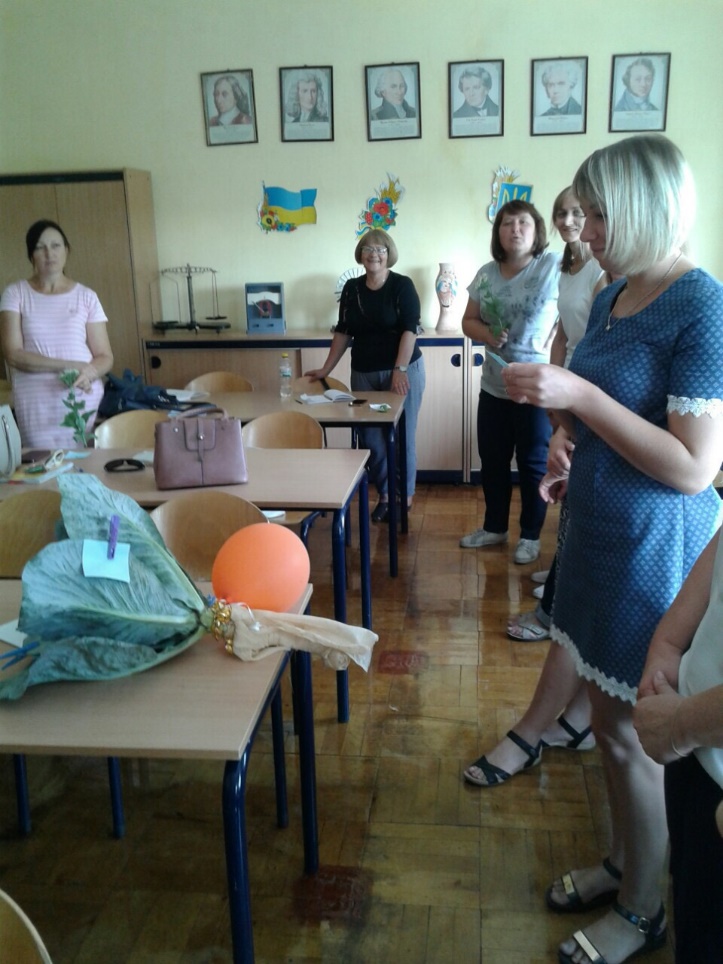 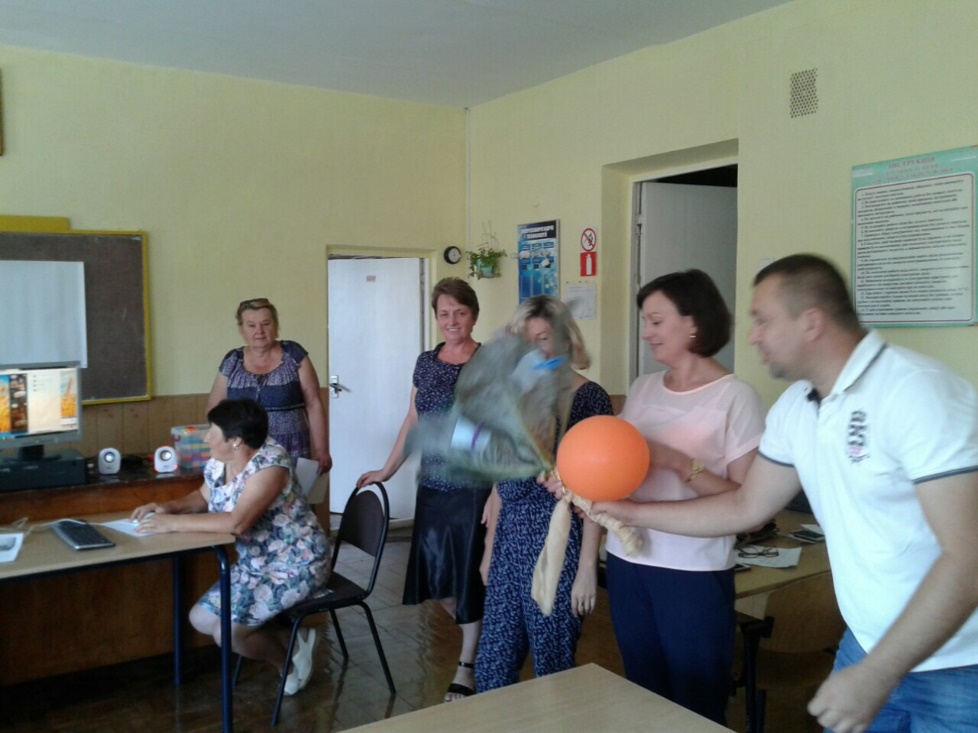 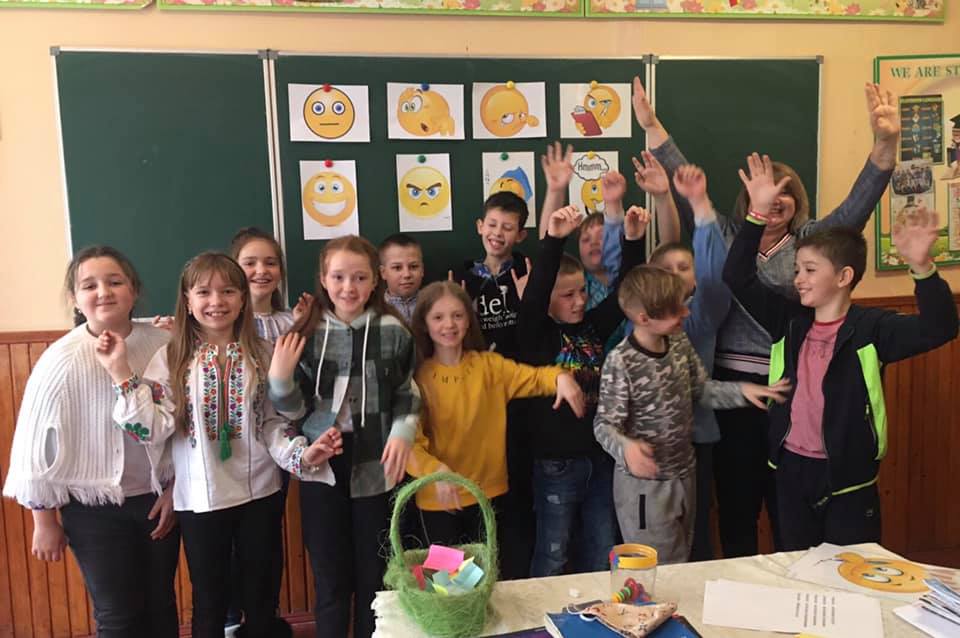 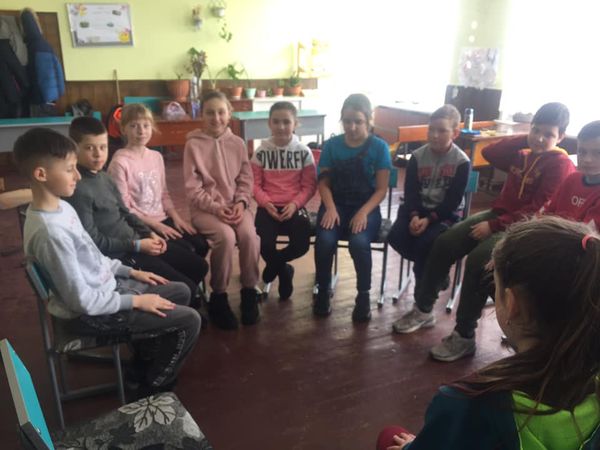 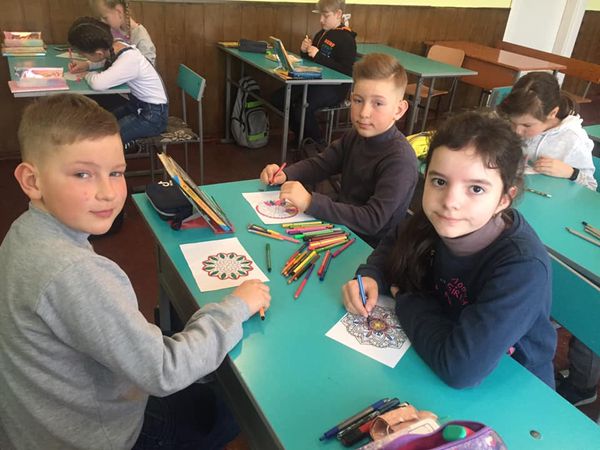 Робота педагогічного колективу та практичного психолога  з формування безпечного освітнього середовища
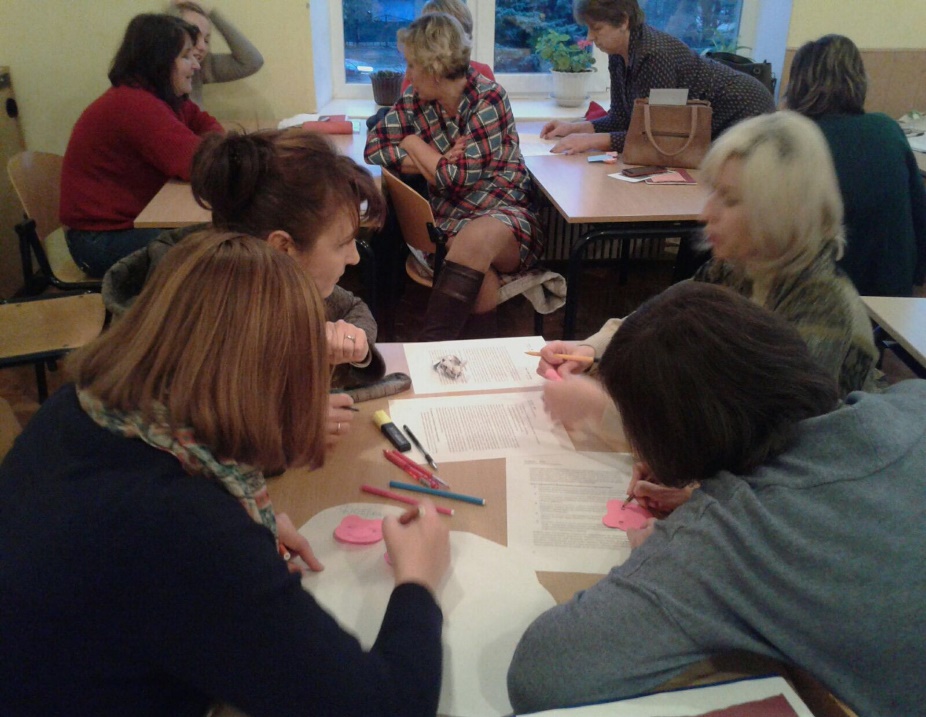 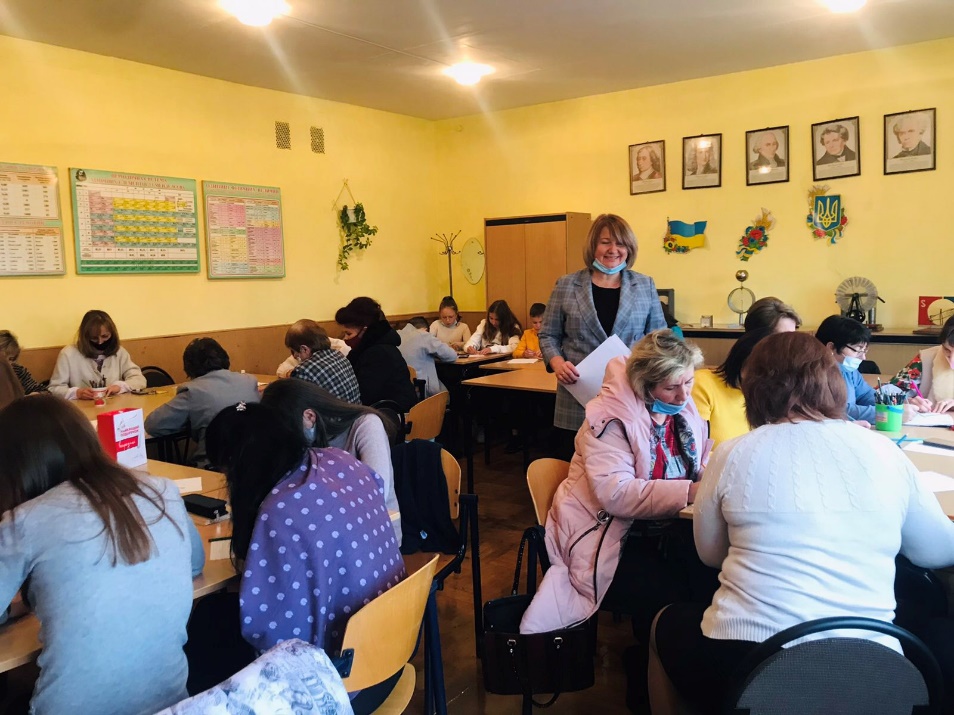 Нетрадиційна педагогічна нарада
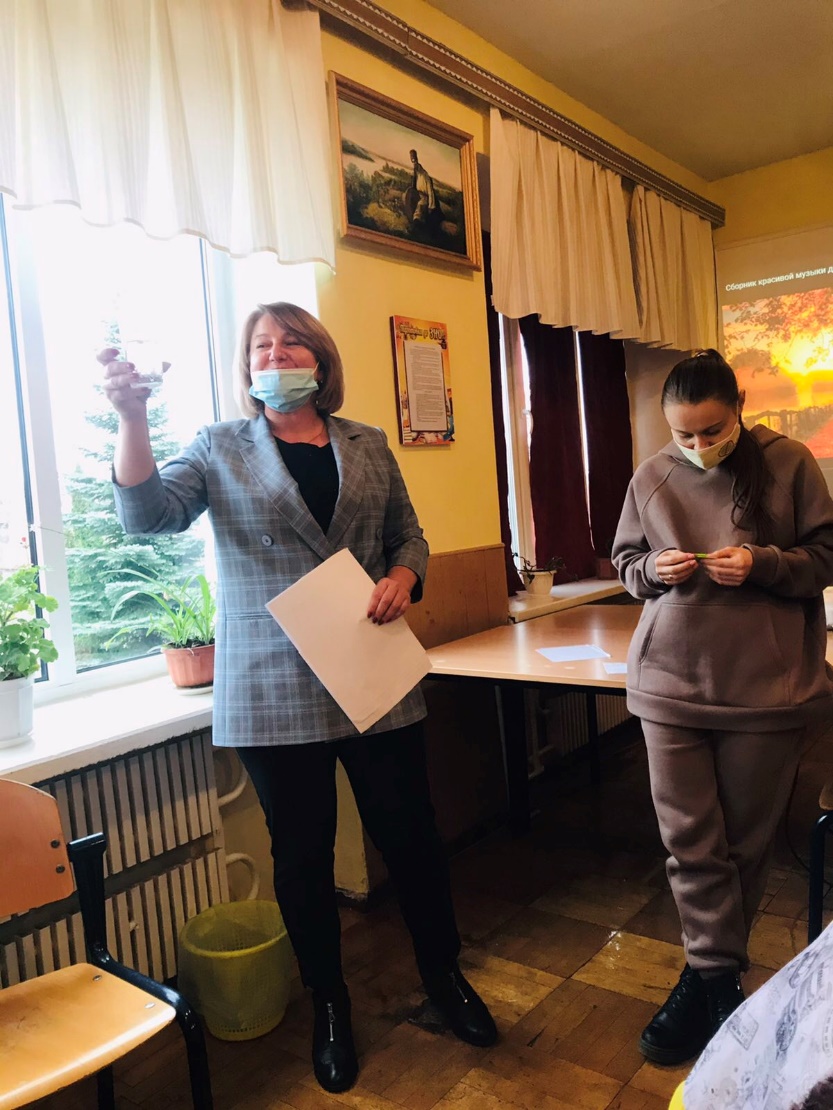 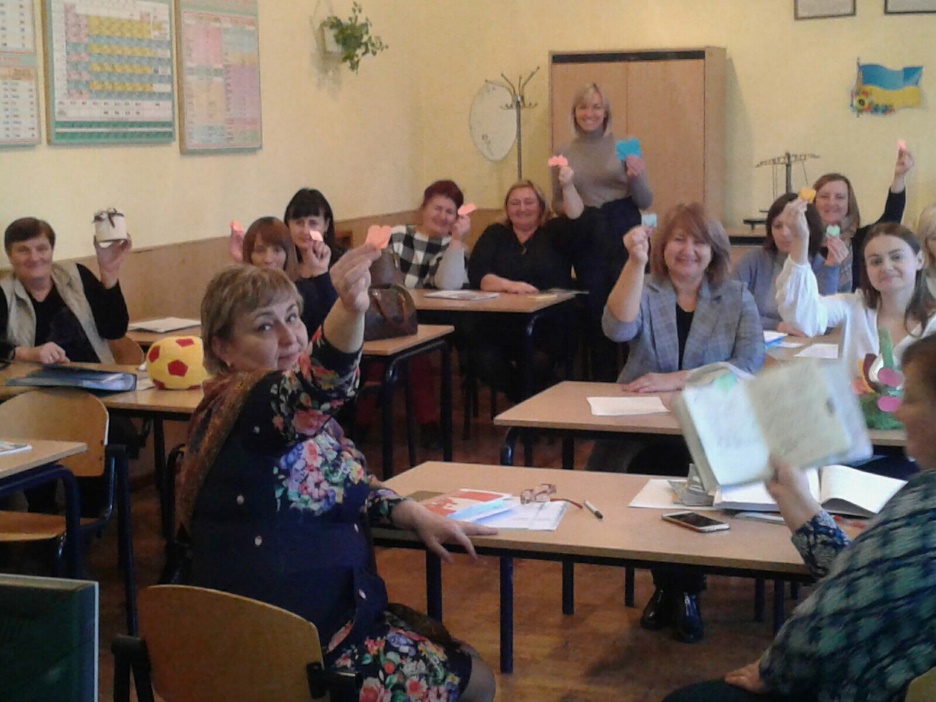 Участь у методоб’єднанні директорів Тернопільського району
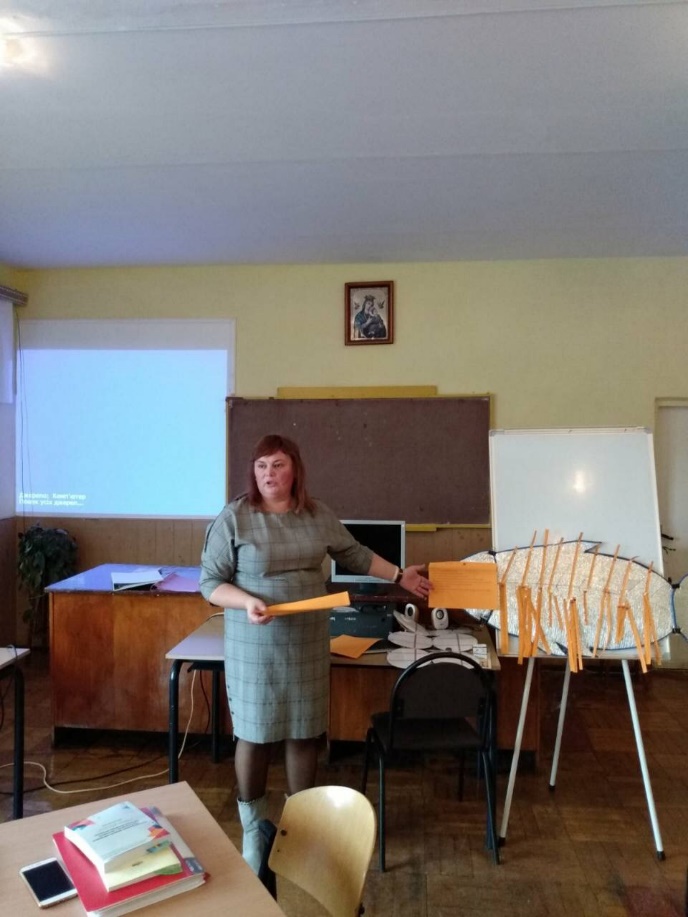 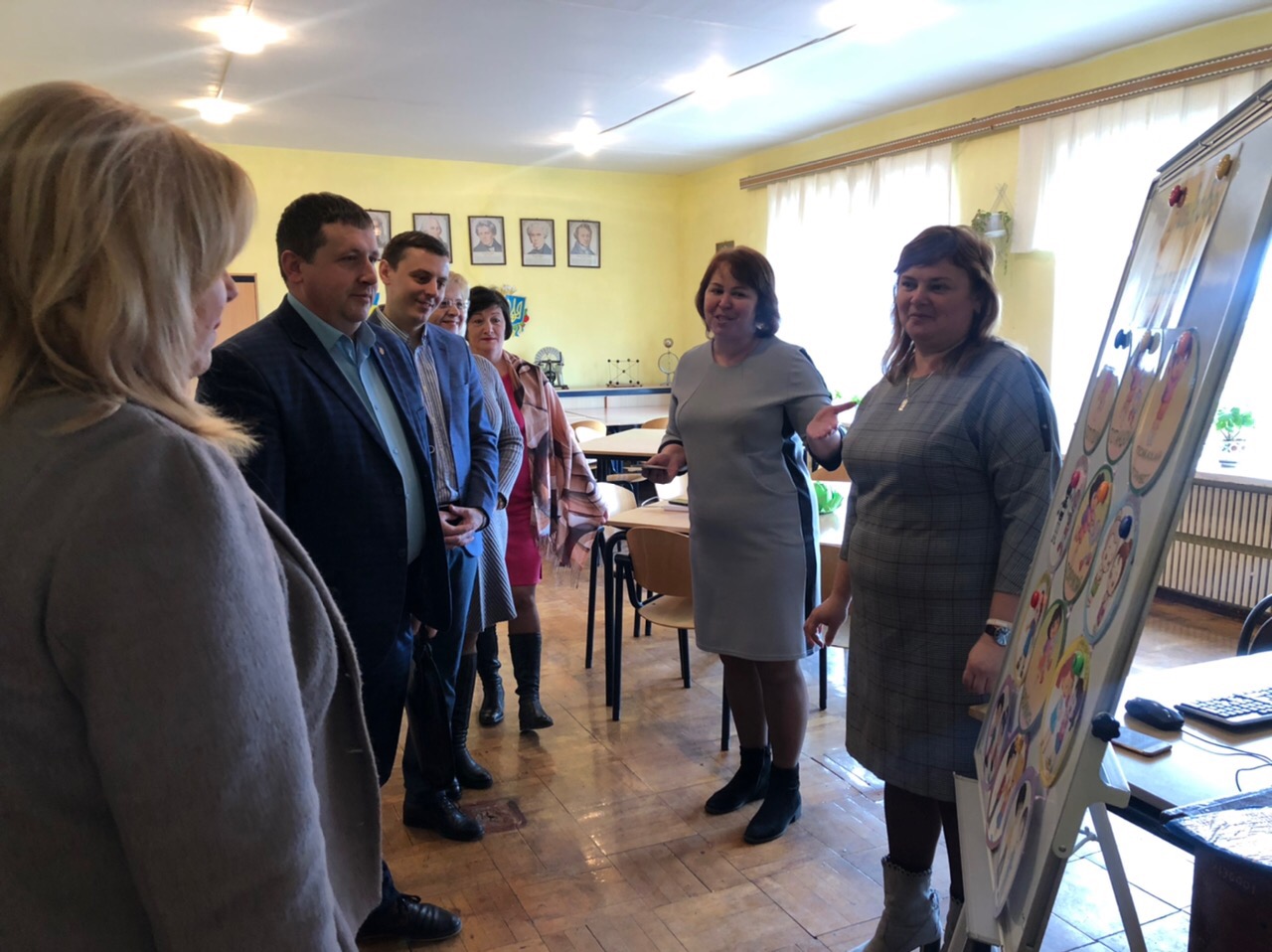 Тренінгове заняття «Сила позитивного мислення»
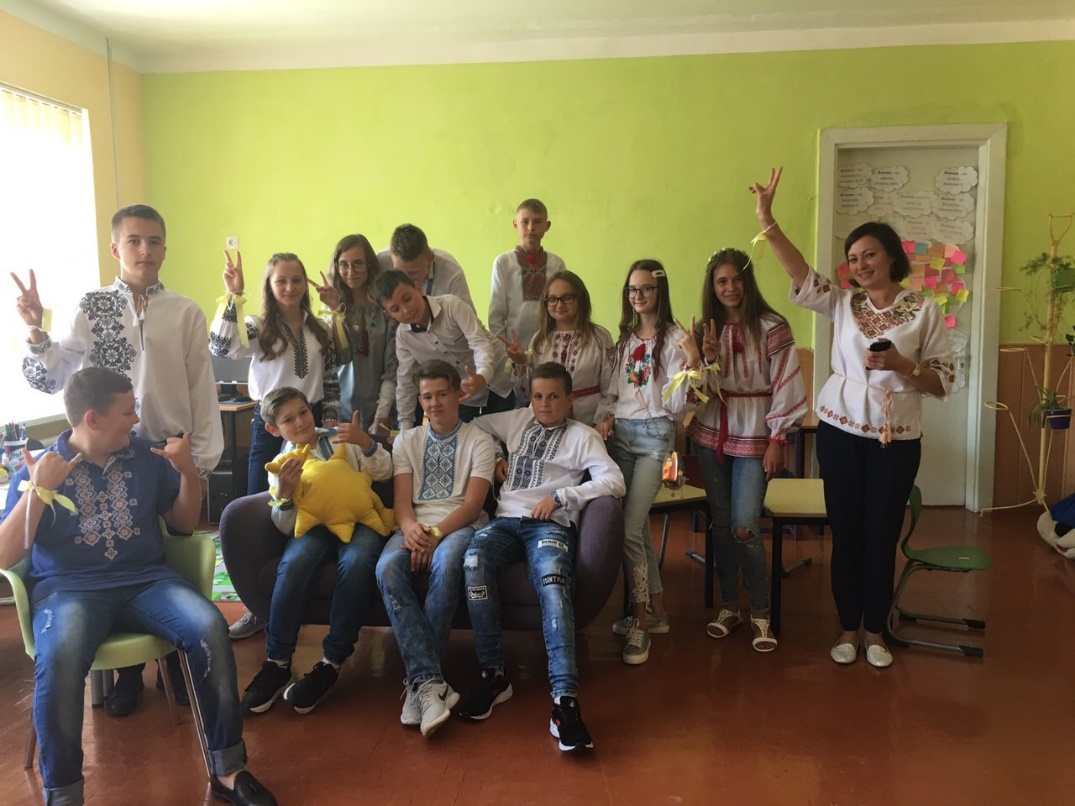 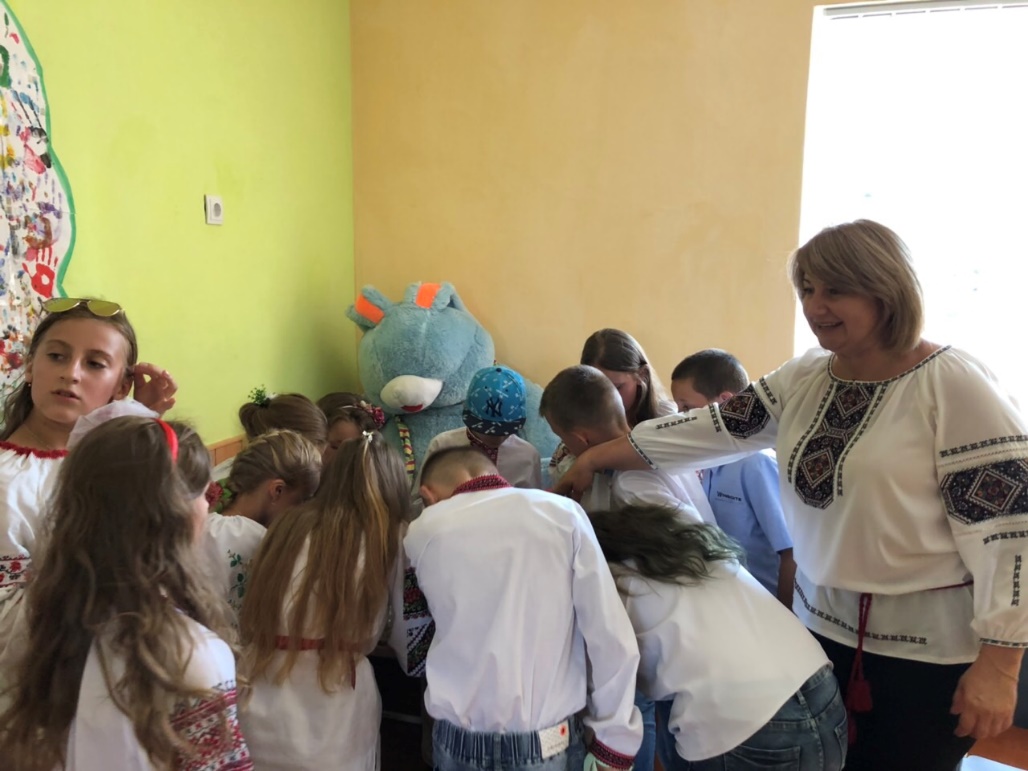 «Здорові діти – здорова нація»
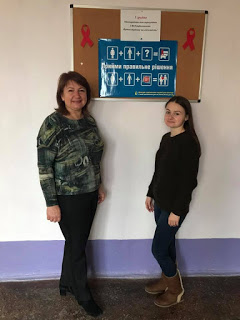 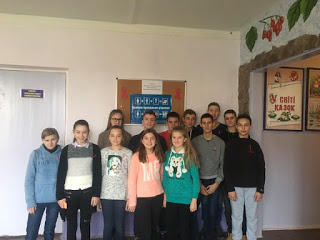 Форум «Здорова молодь сьогодні - здорова нація завжди»
Досвід роботи, набутий з питань формування здорового способу життя школярів засобами інноваційних технологій буде розширено та розповсюджено для реалізації в межах всього учнівського середовища, що сприятиме формуванню розуміння учнями важливості здоров’я для людини і нації в цілому, пропагувати здоровий спосіб життя, як основний здоров’язберігаючий фактор, національну свідомість школярів та їх екологічну культуру, сприятиме успішному становленню особистості сучасного школяра.
Підготувалапрактичний психологОстрівської ЗОШ І-ІІІ ступенівВеликоберезовицькоїселищної радиПіщатін Л.Б.
Дякую за увагу!